Chapter 12
Section 3: Flatworms and Roundworms
Flatworms
Worms are invertebrates with soft bodies and bilateral symmetry
Flatworms are parasites ( depend on another organism for food and a place to live)
Free-living organism- organism that do not depend on another organism for food and a place to live.
Flukes are flatworms that live in the blood and kill over 1 million people per year.
A tapeworm is a flatworm that lives in the host’s intestine and absorbs food digested by the host. They can grow to be 12 meters long (36feet).
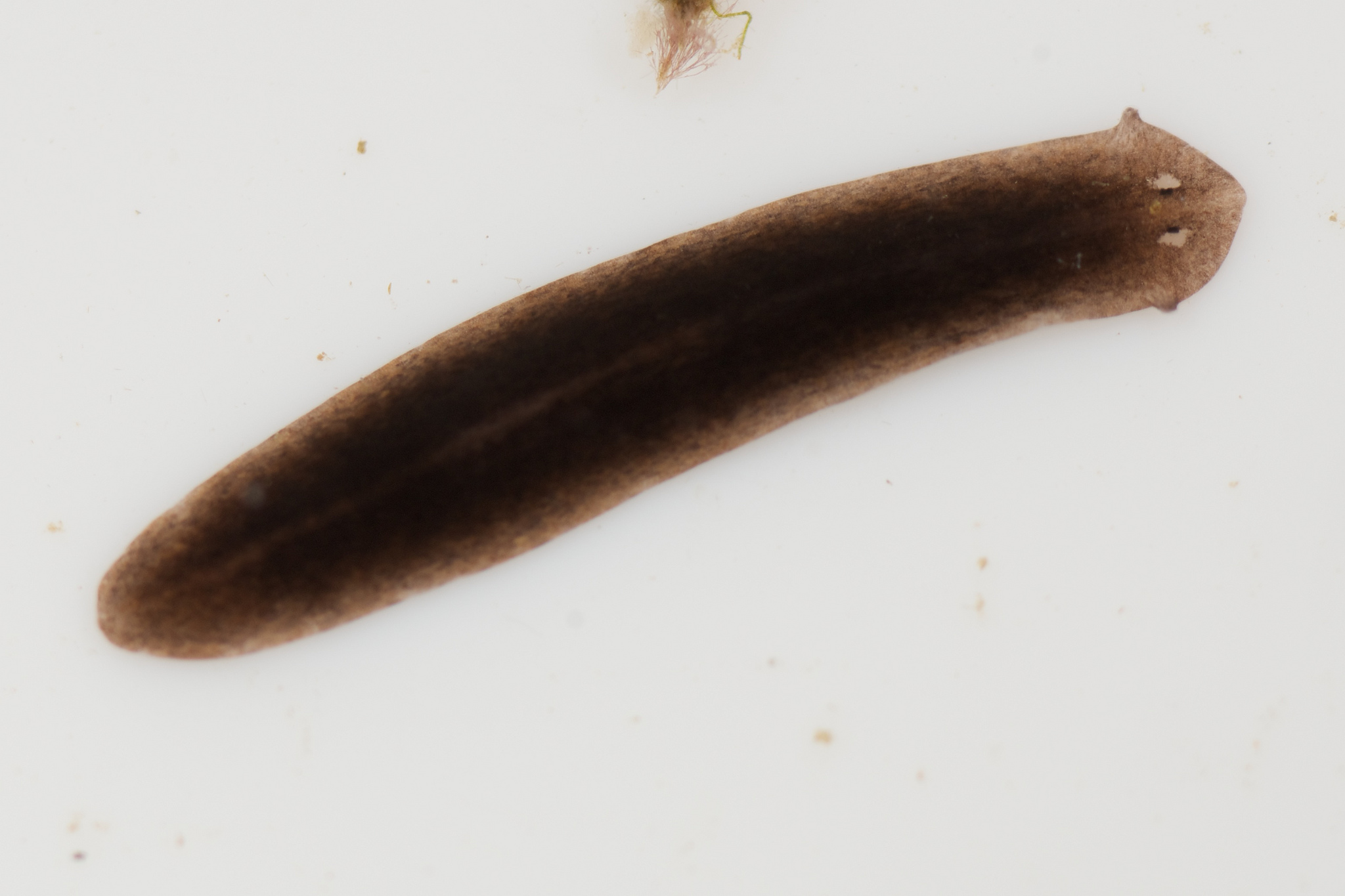 Roundworms
Roundworms are slender and tapered at both ends; also called nematodes.
Heartworms in dogs are a type of roundworm.
Anus- opening at the end of the digestive tract through which wastes leave the body.
End of Section 3